Safety Training
For SUNY Oswego Summer Staff
Agenda
Confined Space
Lockout/ Tag Out
Fall Protection/Ladders/Scaffolds 
Slips, Trips, Falls
Bloodbourne Pathogens
General & Questions



https://www.osha.gov/dep/fatcat/fy15_federal-state_summaries.pdf
Hazard Communication
(Material) Safety Data Sheets
Asbestos
Personal Protective Equipment
Fire Safety
Heat Stress
Facility Services Org Chart
Facility Services Safety
FS Reporting Safety Concerns
[Speaker Notes: Chain of Command
Check with Supervisor
Check with Their Supervisor
Director – Mary then me, then Mitch,
Then OSHA (PESH)]
Format for Safety Topics
Regulatory Overview
What you need to know
Hazard CommunicationRegulations
“Employees have both a need and a right to know the hazards they are exposed to when working”

Components of HAZCOM – OSHA 29CFR 1910.1200
Written program - https://www.oswego.edu/facilities-services/programs-and-policies 
Labeling of Chemical Substances
Chemical Inventory
Safety Data Sheets
Hazard Identification
Employee information and training
Hazard CommunicationWhat you need to Know
SOME EXAMPLES OF HAZARDS ARE:

Corrosive (Acid/Base) – Irritates or burns skin or eyes
Toxic – May cause illness or death
Flammable - Readily catches on fire
Reactive – May react dangerously when mixed with incompatible substances
Compressed gas –Extreme pressure may be released
Carcinogen – May cause cancer
Hazard CommunicationWhat you need to Know
Routes of entry
Ingestion, Inhalation, Absorption, and Injection 
All containers must be labeled 
Health Hazards – acute vs. chronic
Safety Data Sheets 
New GHS system has 16 sections 
https://www.oswego.edu/facilities-services/environmental-health-and-safety
Any Questions Understanding SDS?
Asbestos
Regulated by:
OSHA – 29 CFR part 1910.1001
EPA – 40 CFR part 763
DOT – 49 CFR part 173
DEC – 6 NYCRR part 364
DOH – 10 NYCRR part 73
DOL – 12 NYCRR part 56
Which of these is Asbestos?
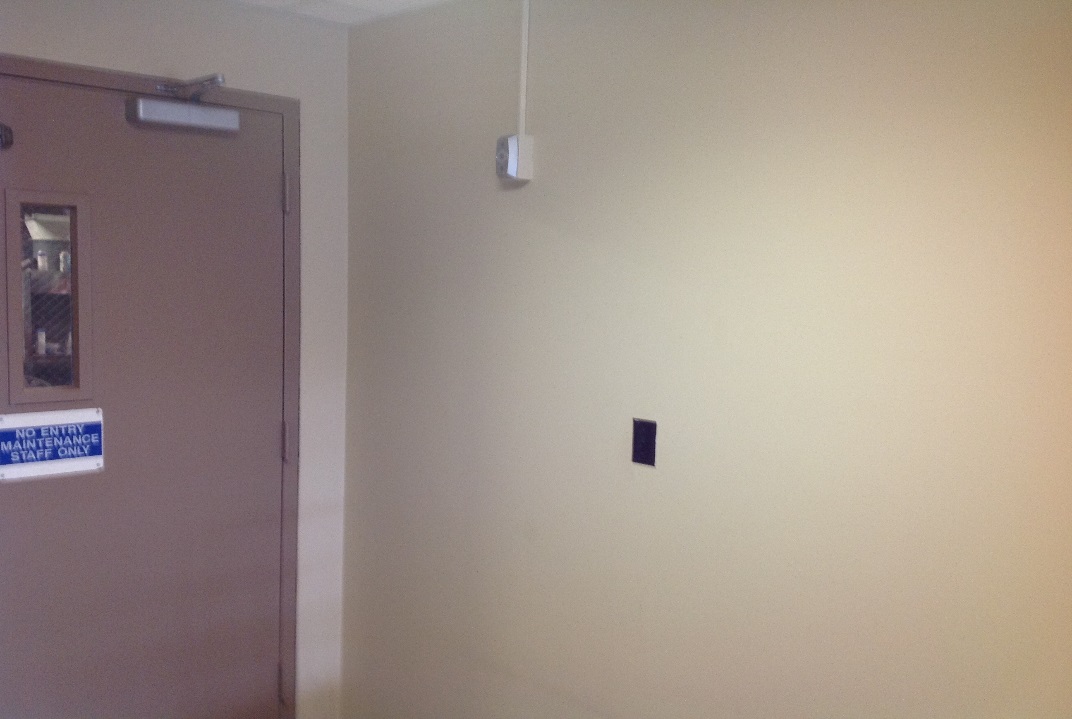 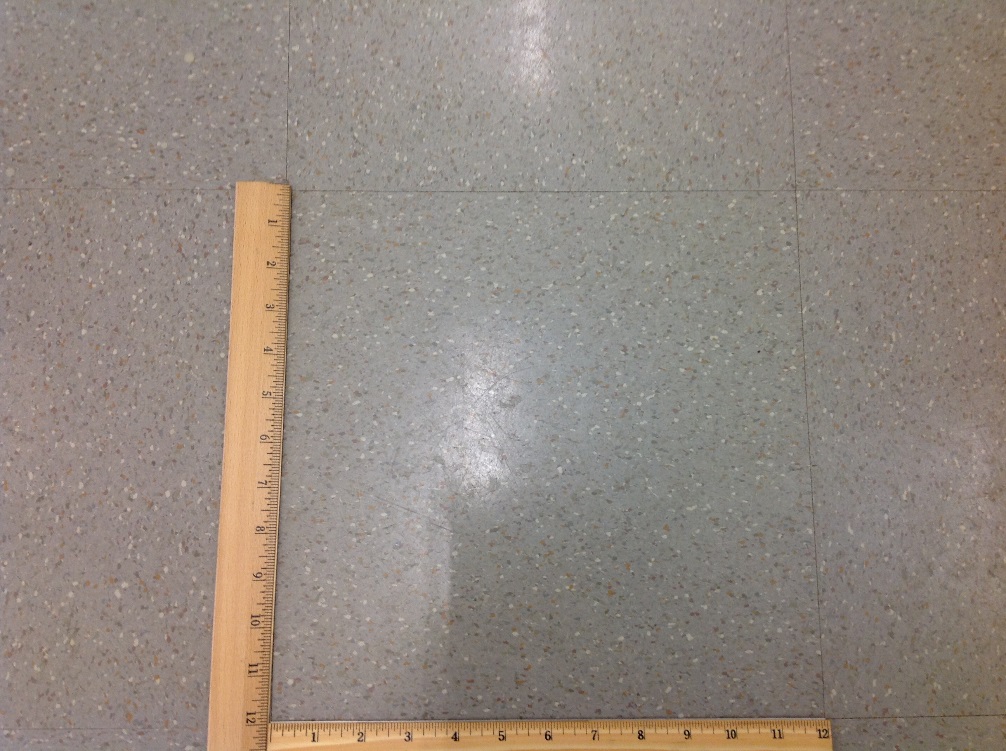 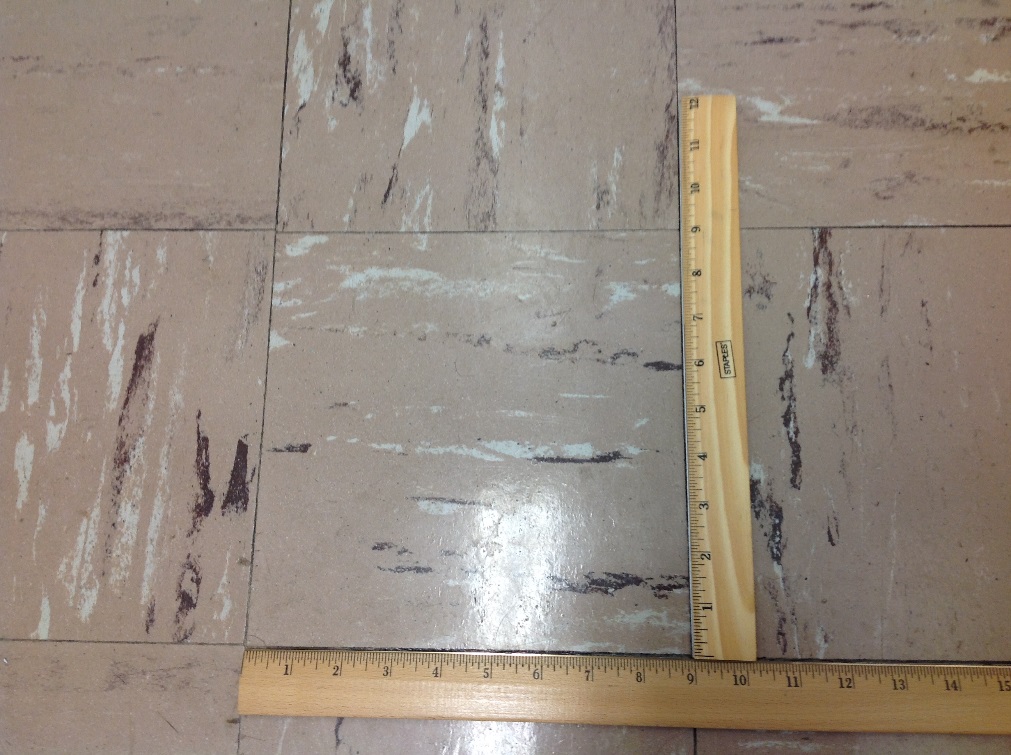 AsbestosThe Good, The Bad, The Ugly, The Good
Strong, durable mineral resistant to fire and chemicals
Like many facilities built in the late 60’s early 70’s, present in some older buildings on campus
Long term exposure can cause asbestosis, lung cancer, mesothelioma
Latency period is 15-40 years
We have a management plan
Asbestos
Regulated in materials > 1% asbestos
Can only be confirmed in a certified laboratory
Asbestos fiber 100 times smaller than the diameter of a human hair
Can be suspended in the air for up to 3 days
If the material is in good condition e.g. sealed, painted, it is not a risk to your health.
Two forms:
Friable – easily pulverize in you hand (insulation)
Non-Friable – unable to pulverize in your hand (floor tile)
KNOW YOUR SUSPECT MATERIALS
Wall and Ceiling Plaster
Mastic (glue)
Roofing materials
Wall and Ceiling Textures
Pipe Insulation
Floor Tiles
Joint Compounds
Ceiling Tiles
Caulk
Spray-on Insulation
Joint Compound
Spray-on Fireproofing
Signage
Custodial Cleaning ActivitiesFloors
Allowed
Wet scraping wax removal
Wet stripping/buffing
Waxing

NOT Allowed
Dry buffing
Sanding, cutting, grinding
Removal of loose tiles (STOP: Contact Supervisor)
Custodial Cleaning ActivitiesTextured Ceilings
Allowed
Light wet wash
Item removal if paint does not lift
Routine lamp maintenance
Smoke alarms (Maint. team only)

NOT Allowed
Scraping loose material (STOP: Contact Supervisor)
* If you see material that may have come from the ceiling, let your supervisor know.
Custodial Cleaning ActivitiesWalls
Allowed
Washing painted surfaces
Light wet scraping
Adhesive hook removal (STOP if paint lifts, Contact Supervisor)

NOT Allowed
Digging into substrate, gouging, sanding
Asbestos Exposure – by the Numbers
OSHA Permissible Exposure Limit – 0.1 f/cc

Breathing Rate – 10 L air/min (8 L at rest 60 L during a run)
X 60 min = 600 L/hour
X 8hr shift = 4800 L/day
Convert to cubic centimeters X 1000 = 4,800,000 cc/day
X OSHA PEL of 0.1f/cc = 480,000 f/day
Any Questions on Asbestos?
Personal Protection Equipment
OSHA – 29 CFR 1910, 1915, 1926
Eyes/ face
Head
Foot
Hand
Hearing
Respiratory
Basic PPE
Office
Business casual
Grounds
Sturdy leather work boots/shoes & long pants
Custodial
Closed-toed shoes.  No tank tops.

Head phones – At the discretion of the supervisor.
Noise in Your Work Environment
OSHA Designated Exposure Limits
85 dBA - Action Level for HCP
90 dBA - Permissible 8-hr. TWA
Two-Foot Rule (Arms Length)
Wear Hearing Protection when doing loud tasks – ask your supervisor where to get some earplugs
Grounds – Hazard Analysis for Trimmer (Weed-Eater)
Heat exhaustion (fluids)
Sun (sun screen)
Traffic (vest)
Bees/Ticks (repellent)
Poison Ivy (clothing)
Pollen (dust mask)
Lightening
Eyes (glasses)
Ears (plugs)
Feet (work shoes) 
Legs (long pants)
Head (hard hat)
Vibration (gloves/ alternate hands)
Custodial – Hazard Analysis for Cleaning
Eyes (splash goggles)
Hands (gloves)
Nitrile for chemicals
Canvas or leather for general purpose
Heat Exhaustion (fluids)

Not PPE, but ensure lifting with legs, not back
Fire Safety
Annual testing of Fire Alarms, Detectors, Sprinklers
Do you still need to evacuate if there is a Drill?

YES!
Fire – Basic Systems
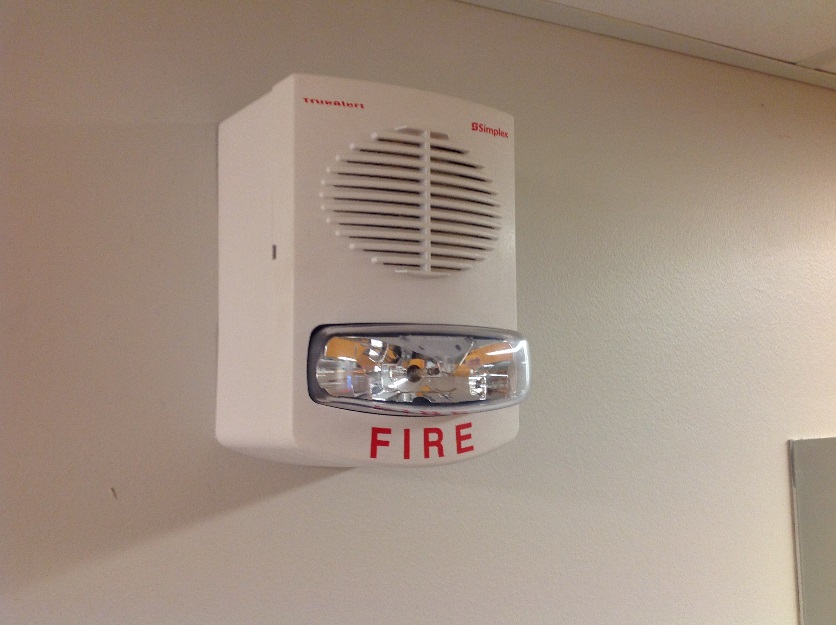 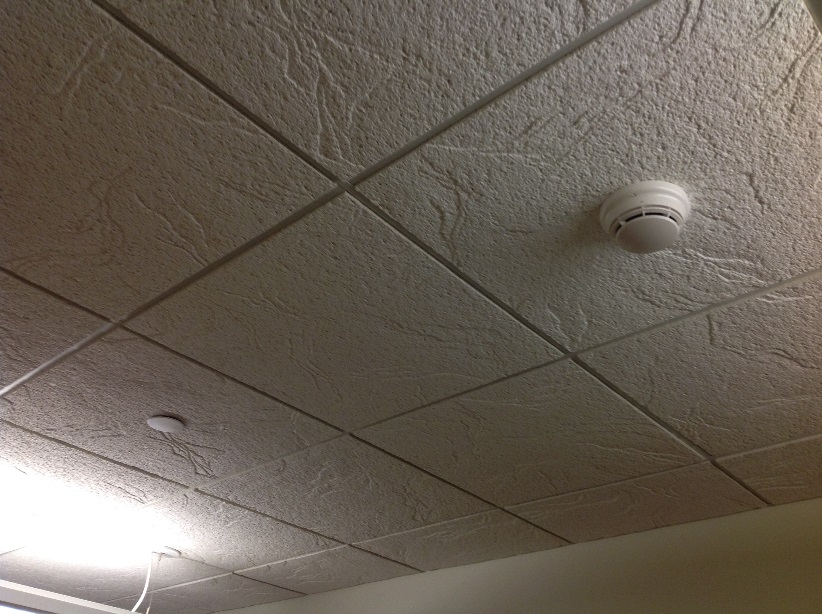 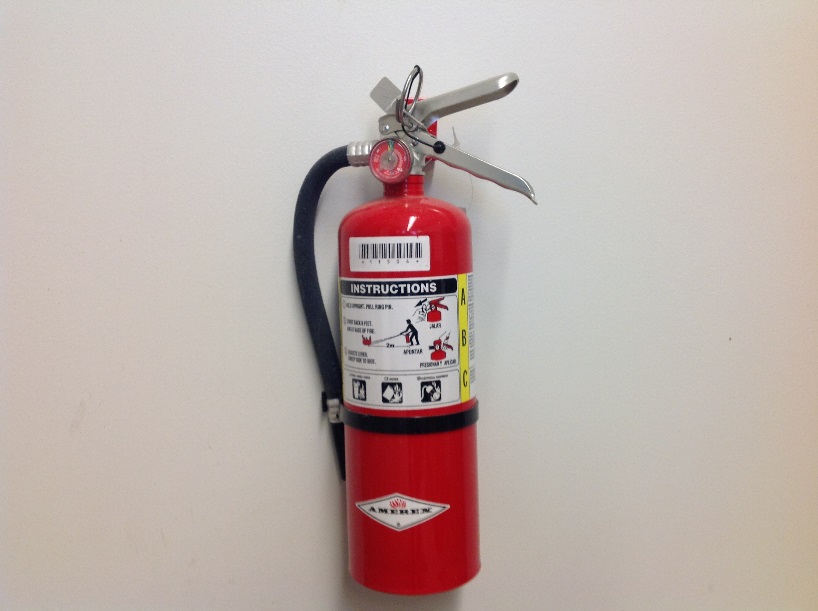 Fire Emergency Response
Rescue – rescue other in immediate danger
Alert – Shout Fire! Or Pull fire alarm and Dial Emergency Phone number
312-5555 from a cell or 911 from a campus phone
Contain – Close all doors
Evacuate – not Extinguish. Get out!
Fire – Blocked Exit
Heat Stress
Exposure to heat can cause illness an death.
Risks
High temps, low breeze, direct sun
Heavy physical labor
Low water intake
Recent alcohol or caffeine consumption
Heat Exhaustion Symptoms
Headaches, dizziness, fainting
Weakness, cramps
Thirst, nausea, or vomiting
Heat Stroke Symptoms
Confused, unable to think clearly, pass out, collapse, or seizures
May Stop Sweating – Emergency!
Heat Stress Protection
Know symptoms; monitor yourself and others
Drink plenty of fluids before you are thirsty.  Heat Index >100o F, have a pint of water per hour.
Minimize direct sun
Avoid beverages containing alcohol or caffeine
Wear lightweight, light colored, loose-fitting clothing
Confined Space
OSHA 29CFR 1910.146
Area not designed for continuous occupancy
Limited egress
Dangerous atmosphere
Extraction plan and Attendant
Examples:
Crawl spaces
Manholes
Ductwork
Confined Space
Summer Students: Do not Enter !!
Excavating/Trenching
OSHA 29CFR 1926.651
Excavations >4’ require:
Competent Person
Trench box or sloping
Means of Egress
Excavation/Trenching
Summer Students: Do not Enter or go near trench!
Lockout/ Tagout
OSHA 29CFR 1910.147
Control of Hazardous Energy
Electrical, mechanical, thermal, hydraulic, gravity
Isolates the energy during service
Lockout/ Tagout
NEVER Remove!
Find a tag on floor, report it!
Fall Protection
OSHA 29CFR 1926
Scaffolds
Extension Ladders
Step Ladders
 Slips, Trips, Falls
Scaffolds
Summer Students not allowed on scaffolding without additional training. 
Coordinate with supervisor if necessary.
Ladder Basics
Ladders must be inspected before each use.
Face the ladder when ascending or descending.
While climbing, maintain three points of contact at all times.
Keep your body centered on the ladder.
Never let your belt buckle pass either side rail.
Avoid setting ladders up in high traffic areas or barricade the area around ladder.
Do NOT use metal or aluminum ladders near exposed energized electrical equipment.
Extension Ladders
Inspect for good condition
Ensure placement has good footing
4:1 Ratio


Falls — 349 out of 874 total deaths in construction in CY 2015 (39.9%)
Step Ladders
Only use in the fully open position on firm level ground.
Do not use a stepladder that is folded or in a leaning position.
Never sit/stand on the top two rungs.
Consider work height when selecting a stepladder 

Falls — 349 out of 874 total deaths in construction in CY 2015 (39.9%)
Step Ladders
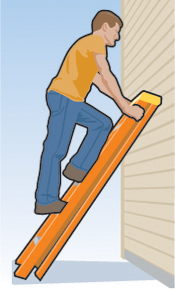 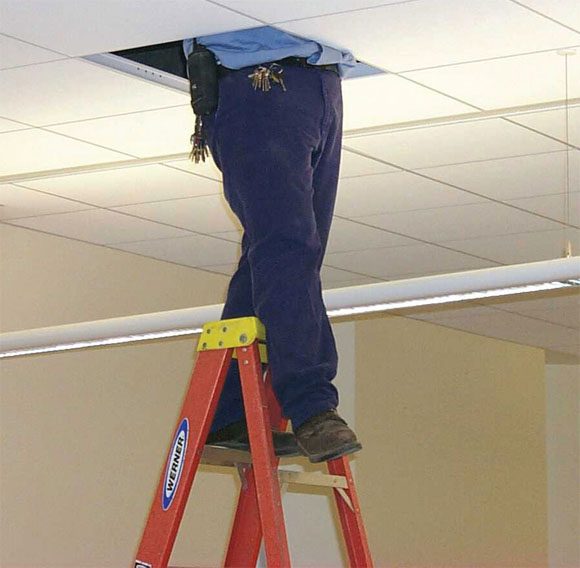 Slips, Trips, Falls
Eliminate Hazards – If you see something, correct it or talk to your supervisor
Common Sense
Warn others
Don’t climb on shelving or chairs
Slips
Weather conditions and cleaning may cause floors to be wet.
Clean up spills immediately
Use signage and caution tape
Trips
Eliminate clutter, cords
Be aware of uneven surfaces
Bloodbourne Pathogens
OSHA 29CFR 1910.1030
Pathogens are infectious microorganisms in human blood that can cause disease – Hepatitis B, Hepatitis C, and HIV
Regulation developed mainly for healthcare personnel and first responders
Bloodbourne Pathogens
Training provided to full time Custodial and Plumbing staff, NOT Summer Students
Program requires a series of shots and medical documentation

Summer Student Custodial staff will still be able to clean bathrooms but are prohibited from cleaning up visible blood.  Contact supervisor if you encounter visible blood.
Do not treat someone who is bleeding
Vehicles – Seat Belts
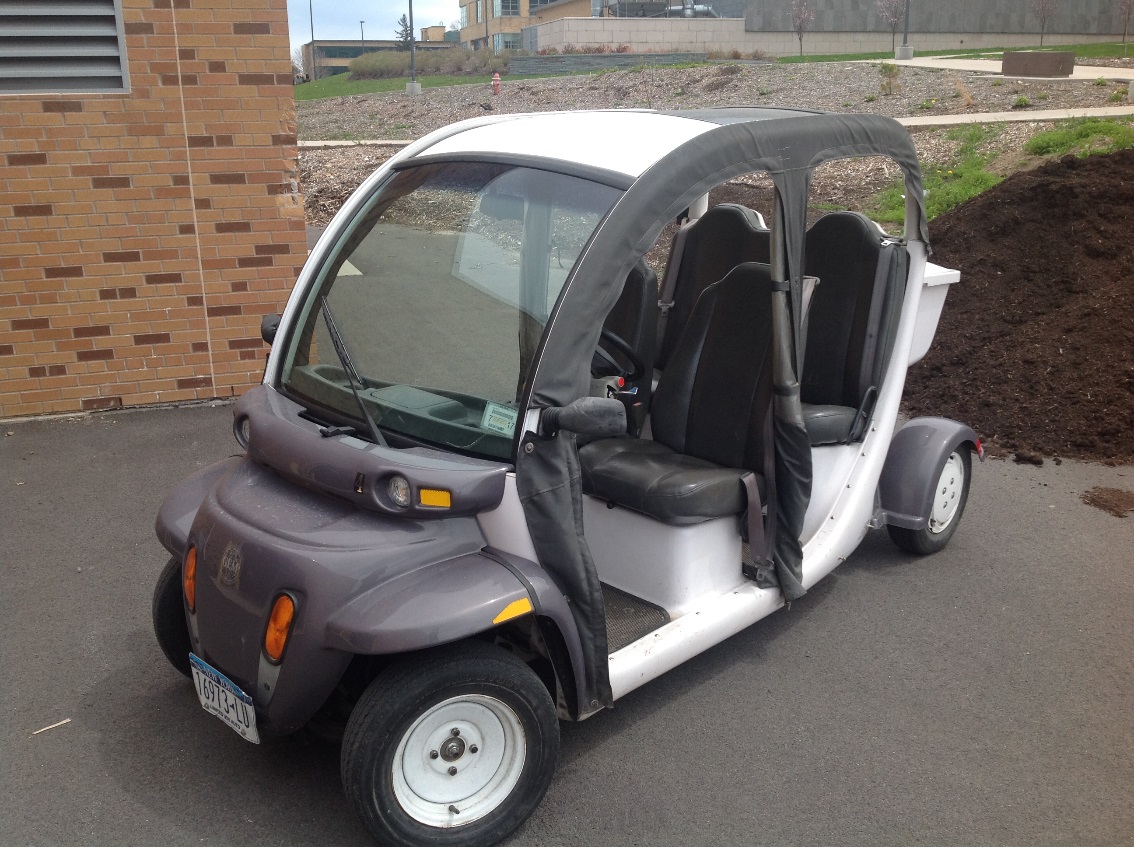 Facility Services SafetyIt begins with YOU!
Questions
EHS – 110 Lee Hall x 3157